Новые  ФГОС
НОО и ООО
Основные изменения новых  образовательных стандартов
Педагогический совет 
Протокол № ____ от 09.12.2021 года
Департамент образования Ярославской области
Внедрение обновленных ФГОС
Повышение квалификации по обновленным ФГОС начального общего и основного общего образования
Международные стандарты и ФГОС
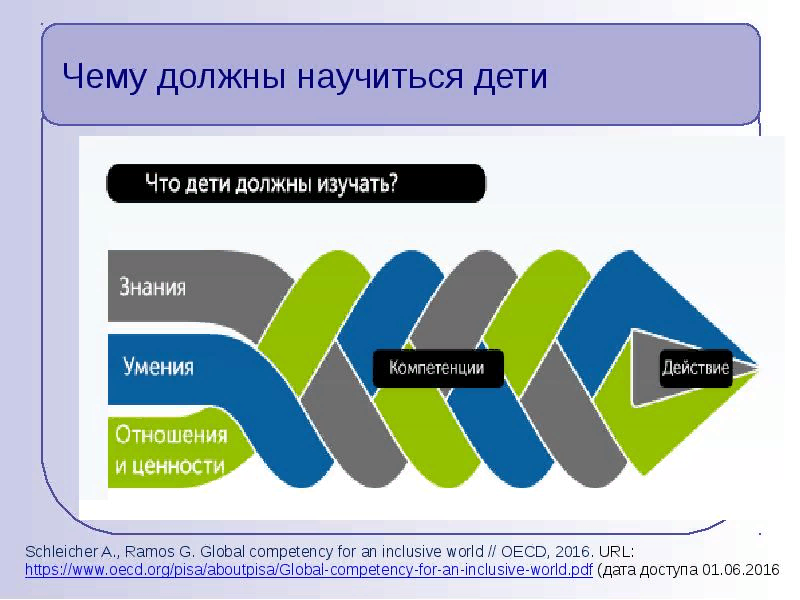 Федеральный оператор – Академия Минпросвещения России
Региональный оператор – ГАУ ДПО ЯО ИРО http://www.iro.yar.ru/index.php?id=3235
Действия
Компетенции
Методическая сопровождение
23 региональных эксперта по сопровождению внедрения обновленных ФГОС
199 педагогов из 28 образовательных организаций
 участвуют в федеральной апробации примерных рабочих программ  НОО и ООО
Обучение с  10.01.2022
Подготовка к внедрению ФГОС с 01.09.2022
На уровне образовательных организаций организовать:
2021.
Знакомство с содержанием обновленных ФГОС  на педагогических советах, методических объединениях;
Изучение методических материалов, опубликованных на сайте https://edsoo.ru/;
Информирование родительской общественности.
2022.
Разработка  и утверждение ООП НОО  и ООО,  рабочих программ по учебным предметам;
Анализ имеющихся УМК.
Формирование заказа на учебные издание.
Сотрудники муниципальных методических служб
Руководители ОО
Обучение до конца 2021 года
Педагоги 1, 5 классов  (1.03 -27.04)
Руководители региональных институтов развития образования
Сотрудники региональных институтов развития образования
Минпросвещения  утвердило  новые  ФГОС
31
С 2022 /23 учебного года  принимать на обучение  по старым ФГОС  нельзя
мая
2021 года – дата
утверждения новых  стандартов
Переход на ФГОСы начального общего и основного общего образования 2021 года  может осуществляться поэтапно либо одновременно во всех классах
!
согласия родителей 
(законных представителей)
!
согласия родителей 
(законных представителей)
Особенности  обучения детей  с ОВЗ
ФГОС   НОО для  детей с ОВЗ  применять  нельзя!

Адаптированные  программы
на уровне ООО необходимо  разрабатывать на основе ФГОС  ООО. 
Предусмотрели  вариации
предметов. Например, для глухих  и слабослышащих можно не  включать в программу музыку.
Для  всех  детей  с  ОВЗ  вместо  физкультуры  надо предусмотреть  адаптивную физкультуру.
Вариативностьсодержания ООП
Стало  Теперь  содержание
пояснительной
записки  одинаковое.  Для НОО и  ООО надо  прописать  механизмы  реализации  программы.
Требования к пояснительной  записке
Было  Содержание  пояснительной  записки было  разным для
НОО
и ООО.
Требования
к результатам  освоения  программы
Требования к результатам освоения  программы уточнили
и расширили по всем видам
результатов – личностным,  метапредметным, предметным.
 Также  добавили результаты
по каждому модулю основ  религиозной культуры и светской  этики.
 На уровне ООО установили  требования к предметным  результатам при углубленном  изучении некоторых дисциплин.
Требования  к структуре
содержательного  раздела ООП
На уровне НОО убрали  программу коррекционной работы  и программу формирования  экологической культуры,  здорового и безопасного образа  жизни. 
 На уровне ООО вместо  программы развития У УД указали  программу формирования У УД.  Программу коррекционной работы  нужно включать, если в школе  обучаются дети с ОВЗ. Также  добавили рабочие программы  учебных модулей.
Рабочие программы учебных  предметов, курсов и модулей  необходимо формировать с  учетом рабочей программы  воспитания.
В тематическом планировании
нужно указать, что по каждой теме  возможно использовать ЭОР.  Требования к рабочим программам  теперь едины, и нет отдельных  норм для рабочих программ  внеурочной деятельности.
Требования  к рабочим  программам
Объем часов  аудиторной  нагрузки
во ФГОС НОО
Было
2904 – минимум
3345 –
максимум
Стало
2954 – минимум
3190 –
максимум
Объем часов  аудиторной  нагрузки
во ФГОС ООО
Было
5267 – минимум
6020 –
максимум
Стало
5058 – минимум
5549 –
максимум
В предметной области УП ООО
Перечень  предметных  областей,  учебных  предметов  и модулей
«Математика и информатика»  появился учебный предмет
«Математика». В него входят
учебные курсы «Алгебра»,
«Геометрия» и «Вероятность и  статистика». Также изменили  структуру предметной области
«Общественно-научные
предметы». Теперь учебный  предмет «История» включает  учебные курсы «История России»  и «Всеобщая история».
Изучение  родного  и второго иностранного языков на уровне ООО
Стало
Теперь изучение  родного и  второго  иностранного  языка можно  организовать,  если для этого  есть условия
в школе. При  этом также надо  получить  заявления  родителей.
Было  Включали в  перечень  обязательных  предметных  областей и  учебных  предметов.
Рабочая  программа  воспитания
Содержание  календарного  плана  воспитательной  работы
Было
Ранее  календарный  план  воспитательной  работы только  упоминался
в федеральных  государственных  образовательных  стандартах.
Стало  Указали, что  в план нужно  включать не  только те
мероприятия,  которые  организует
и проводит
школа, но и те,  в которых она  просто  участвует.
Всероссийский Форум профессиональной ориентации
«ПроеКТОриЯ»
Воспитание в школе
Контрольные точки
к 30 декабря 2021 года актуализировать рабочие программы воспитания
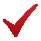 Локальные акты представлены на сайте школ
100%
общеобразовательных организаций
к 1 февраля 2021 года создать и обеспечить деятельность:
 органов ученического самоуправления
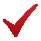 школьных спортивных клубов, объединений (зарегистрироваться во всероссийском реестре школьных спортивных клубов)
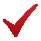 театральных объединений (кружков, студий, театрального вида деятельности)
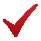 школьных медиа-центров (газеты, радио, телевидение)
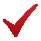 школьных музеев
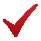 Включение государственной символики в образовательный процесс
Детско-юношеские общественные объединения (РДШ, Юнармия и иные)
Система консультирования и просвещения родителей
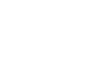 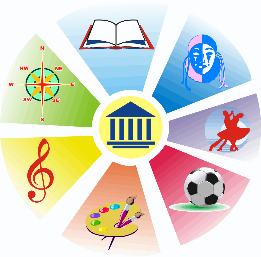 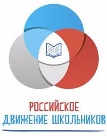 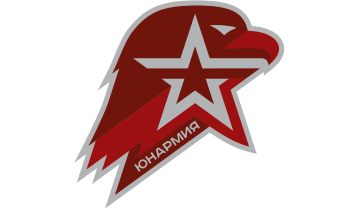 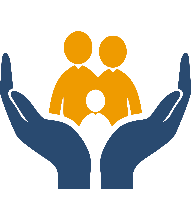 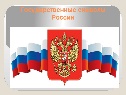 Как перейти на новые ФГОС НОО и ООО: дорожная карта
Шаг 1. Сформировать рабочую группу по переходу на новые ФГОС 
Шаг 2. Провести педсовет о новых ФГОС 
Шаг 3. Решить вопрос с родным и вторым иностранным языками 
Шаг 4. Подготовить проекты новых ООП 
Шаг 5. Подготовить проекты новых рабочих программ 
Шаг 6. Составить учебные планы, календарные учебные графики, планы внеурочки 
Шаг 7. Разработать проект новой программы воспитания и календарного плана воспитательной работы 
Шаг 8. Скорректировать график повышения квалификации
Переход на ФГОС 2021 года 
на уровнях начального общего и основного общего образования:
Обучение по ФГОС-2021 по мере готовности ОО 
и с согласия родителей (законных представителей)
Организация работы по формированию
 функциональной грамотности обучающихся в образовательных организациях
Департамент образования Ярославской области
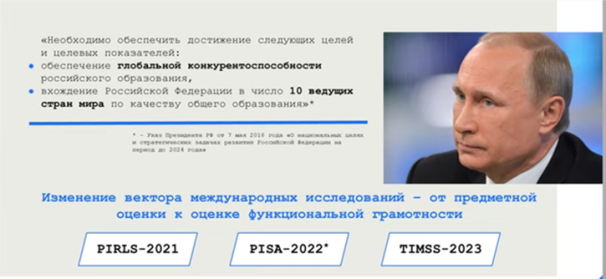 Работа с обучающимися 8-9 классов в образовательных организациях

К 31.12.2021
 100% обучающихся приступили к решению заданий
 из банка заданий по функциональной грамотности; 
С января 2022 года. 
Использование  педагогами в урочной и  внеурочной деятельности заданий по формированию функциональной грамотности (в 100% школ); 
С января 2022 года. 
Внесены дополнения в план  работы всех центров «Точка роста» с учетом заданий по формированию функциональной грамотности; 
В течение 2022 года
Проведение мероприятий  с обучающимися по формированию функциональной грамотности (олимпиады, конкурсы, развивающие беседы, лекции, межпредметные и метапредметные проекты…).
Работа с педагогами 8-9 классов, участвующих в формировании функциональной грамотности обучающихся

05.12.2021. 
завершено обучение педагогов  на курсах повышения квалификации по функциональной грамотности на базе ГАУ ДПО ЯО ИРО (100%);
01.12.2021 – 23.12.2021. 
Участие в практических семинарах «Методический интенсив», организованных ГАУ ДПО ЯО ИРО для педагогов и административных команд;
Январь 2022 года
Проведение исследования готовности педагогов к проведению работы по формированию и оценке функциональной грамотности;
С января 2021 года. 
 Участие педагогов в постоянно действующих семинарах по решению практических заданий по формированию функциональной грамотности (ГАУ ДПО ЯО ИРО, Сетка занятий );
Февраль 2022 года.
Формирование индивидуальных  образовательных маршрутов  для педагогов по вопросам формирования функциональной грамотности обучающихся;
Март 2022.
 Участие педагогов в мастер-классах  региональной рабочей группы по вопросам формирования функциональной грамотности обучающихся;
Первая контрольная точка – 01.04.2022
Результат – 500+
Организационно-управленческие действия в образовательных организациях
15.12.2021. 
внесены изменения в план мероприятий, направленный на формирование и оценку функциональной грамотности обучающихся, и опубликованы на сайте (100%); 
30.12.2021. 
организована работа с электронным банком заданий по оценке функциональной грамотности (100%);
30.12.2021.
Проведены мероприятий по информированию родителей (100%)